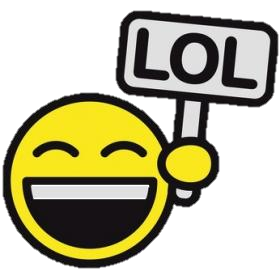 HAHAHA 
Very 
Funny
Really Guy’s? How old are you?
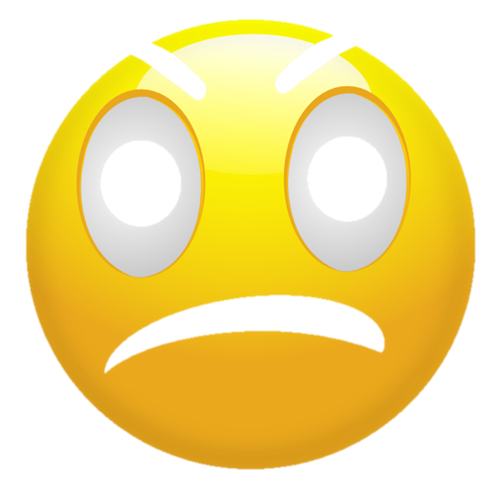 Ouch that really hurt.
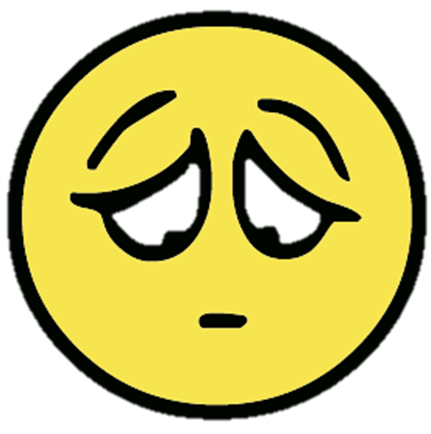 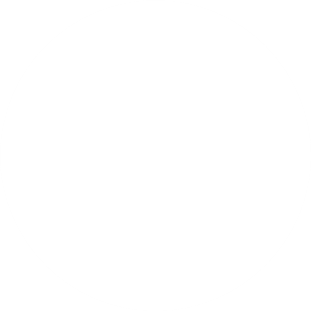 My Head Hurts.
Sorry I can’t go out today. I don’t feel well.
I’m so Tired.
Please STOP!
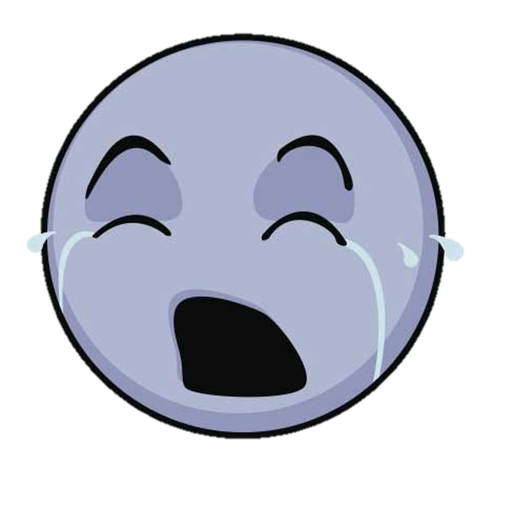 It Hurts!
GO AWAY!
Does Experiencing Discrimination Negatively Impact Health?
My Perspective:  Does Experiencing  Discrimination Negatively Impact Physical Health?
Gay
Nazi
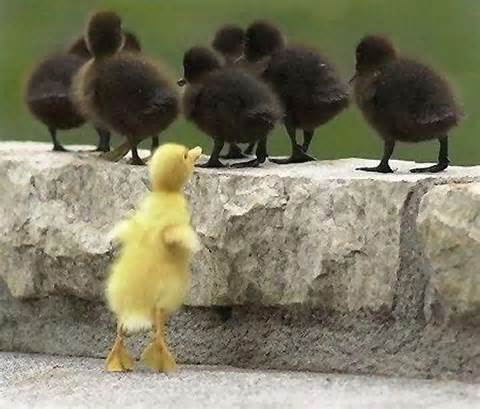 Black
Terrorist
Lesbian
Girl
“The practice of unfairly treating a person or group differently from other people or groups of people.”
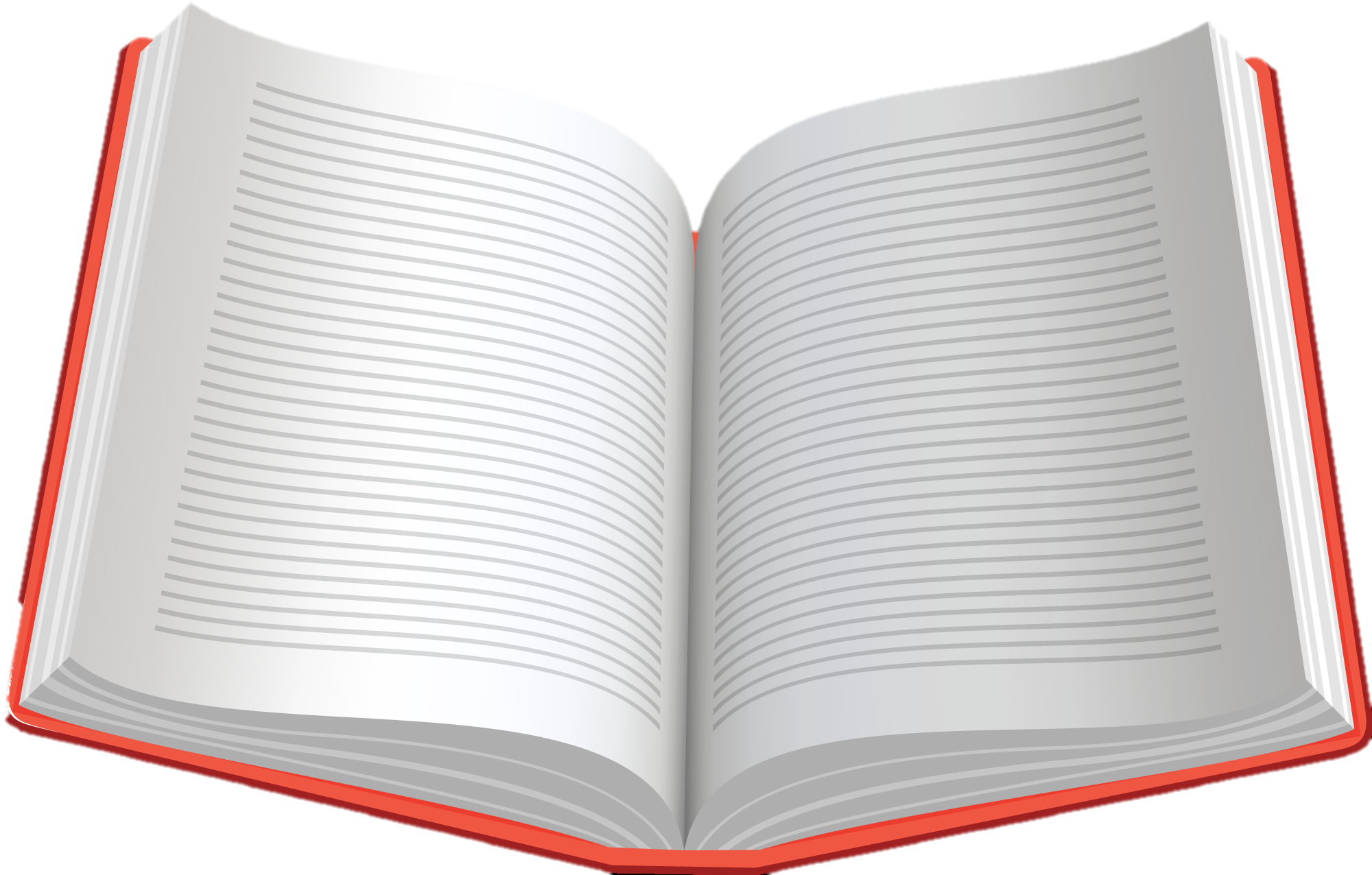 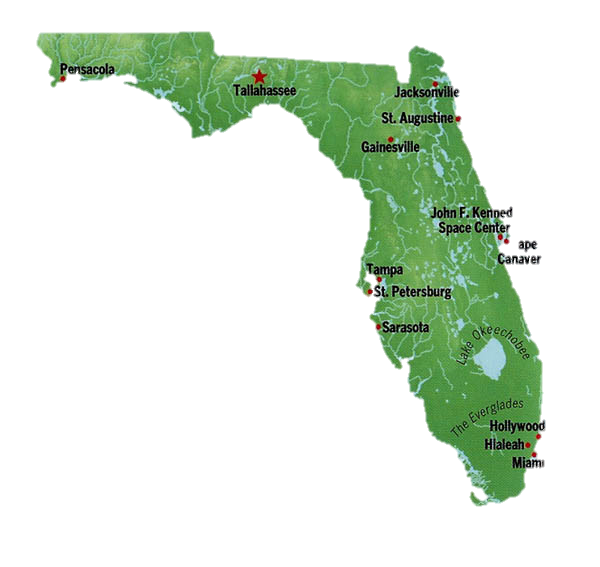 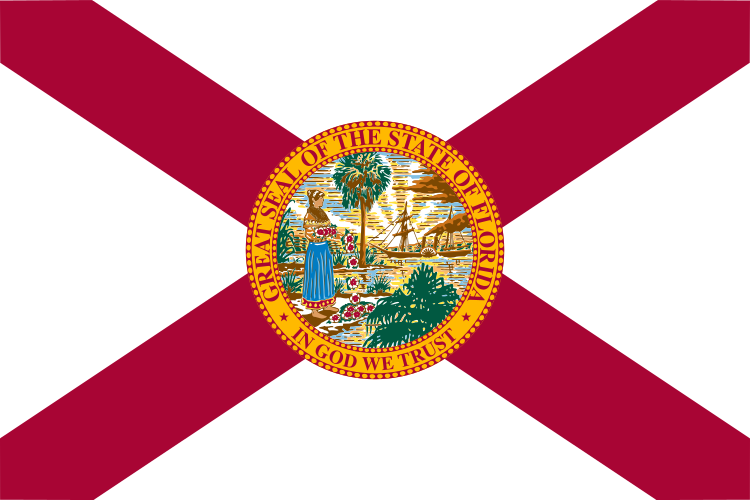 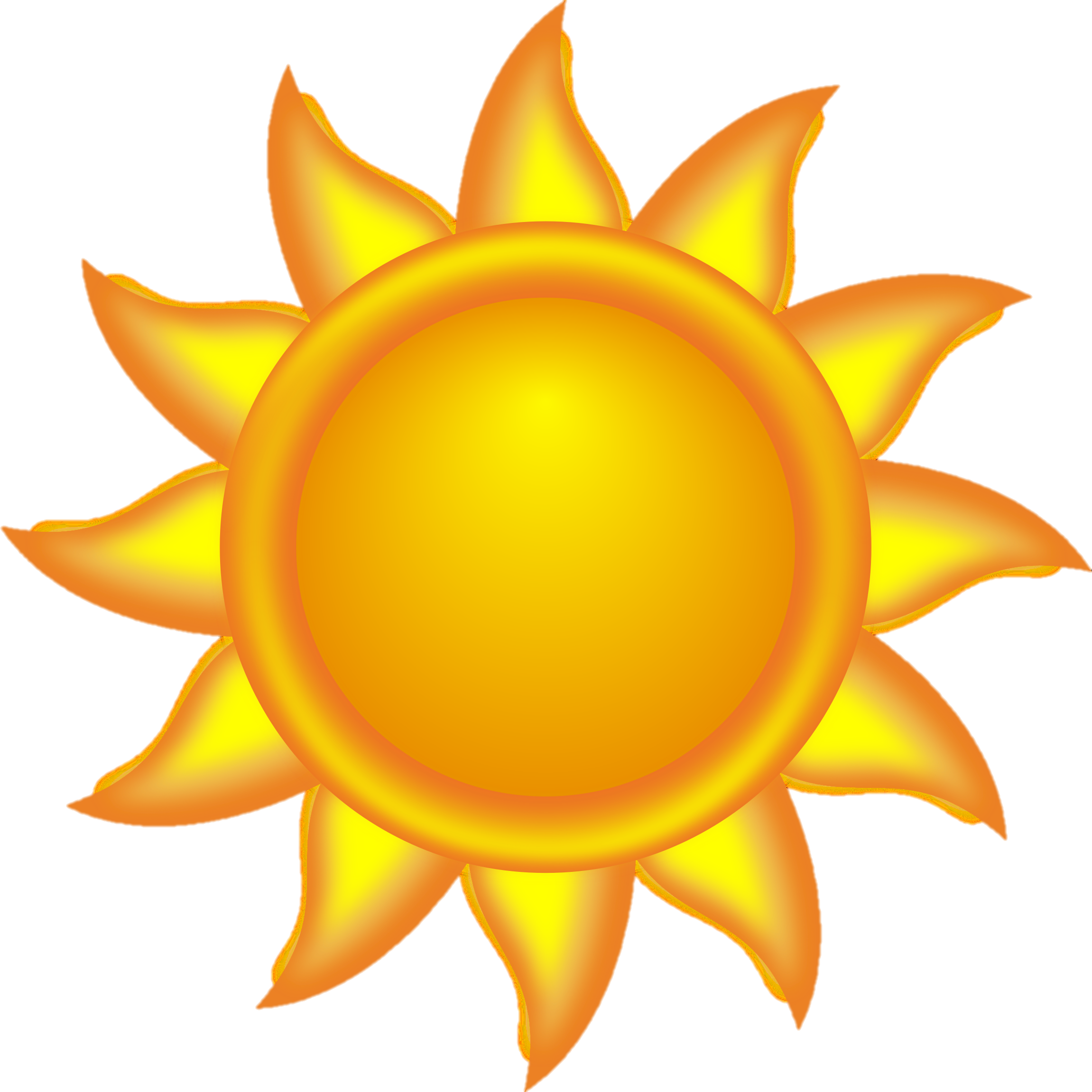 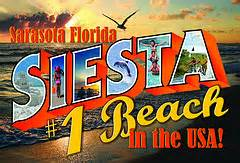 Does Experiencing   Discrimination Negatively Impact Physical Health?
Experiencing Discrimination
Thesis
Causes Illnesses
Influences Unhealthy Habits
Lead to Additional Health Risks
Discriminated Group Requires Aid
Concession
Positive Discrimination Initiates
Discriminated Group Receives Aid
STRESS
STRESS
STRESS
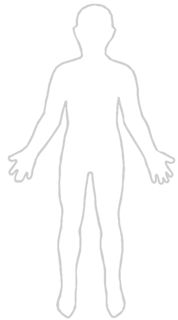 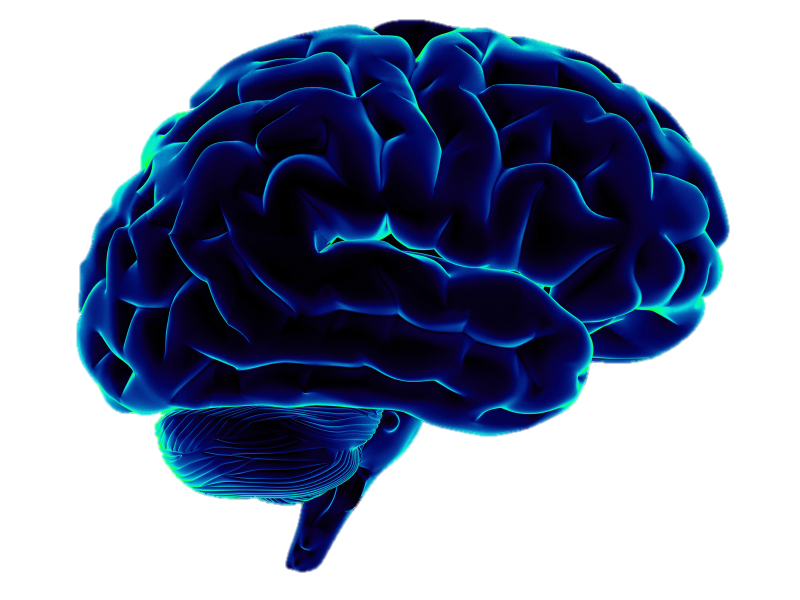 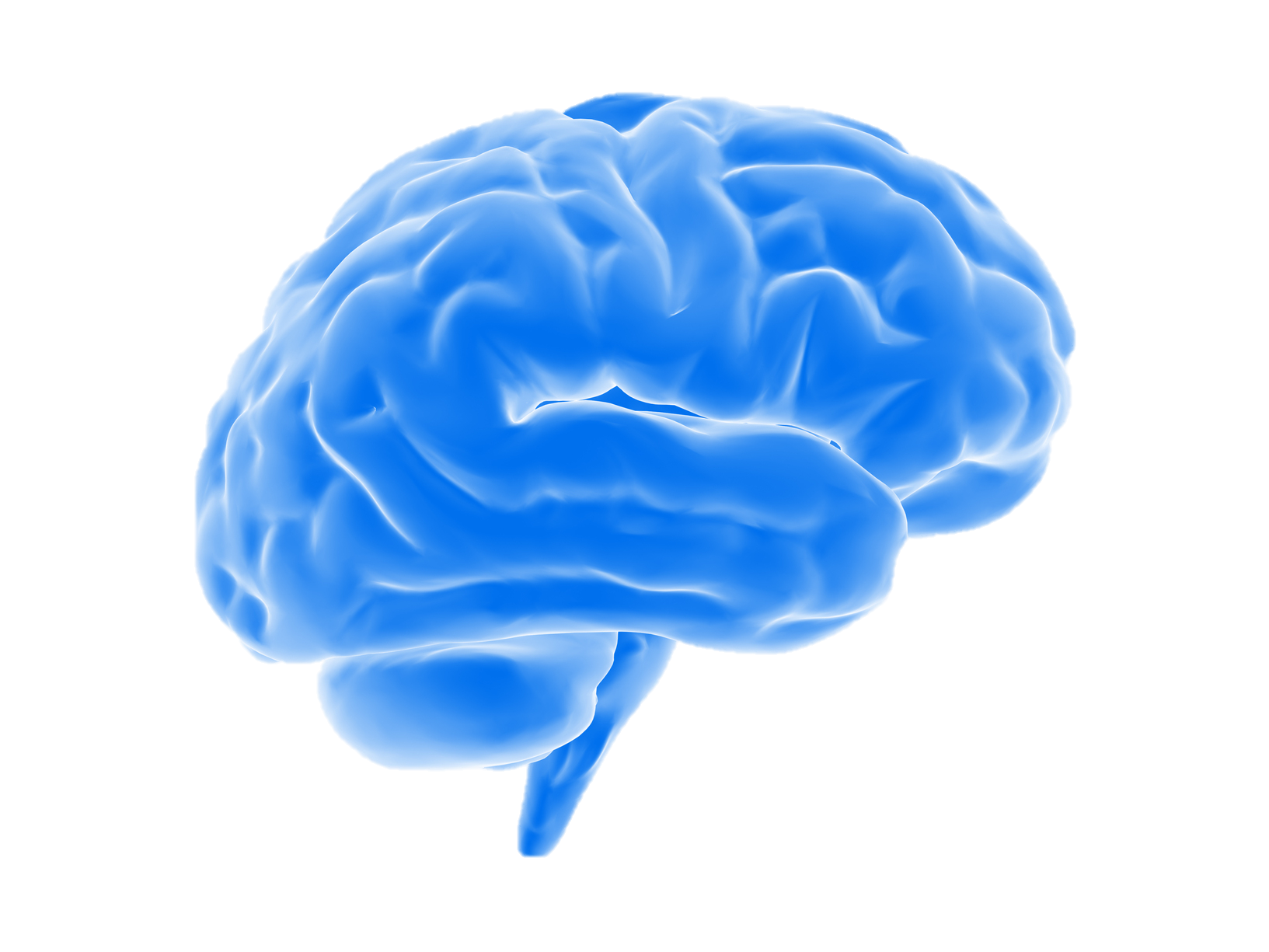 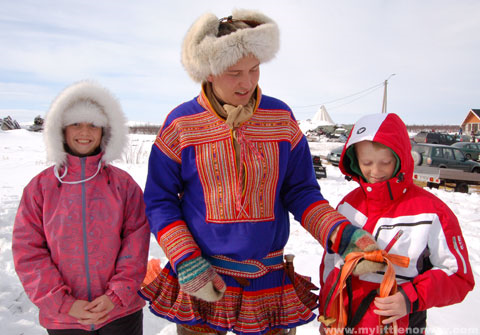 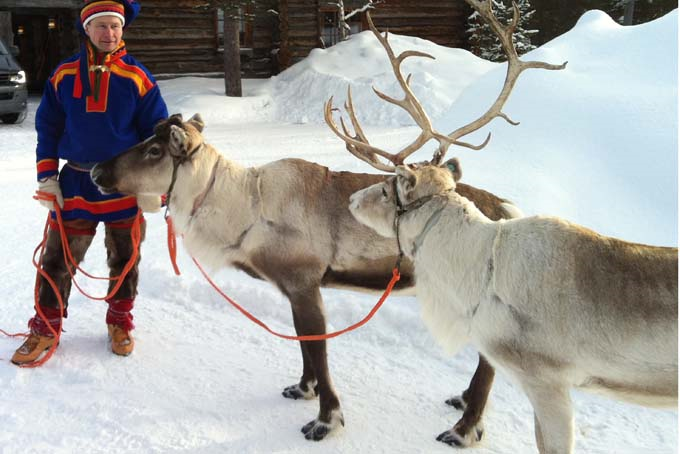 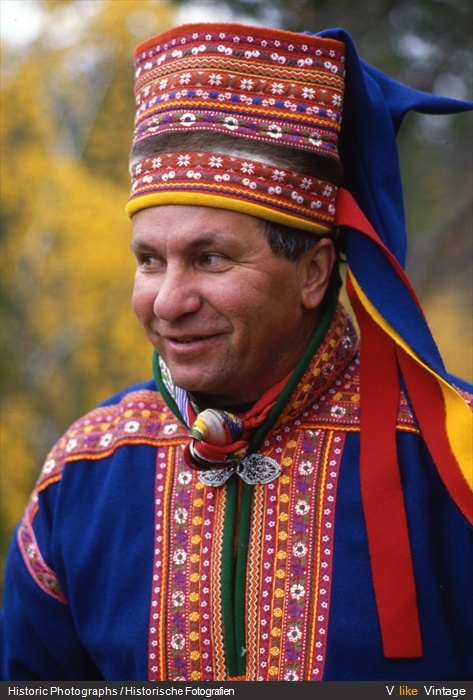 (Things you didn’t know about reindeer,2013)
(Ethnic groups in Lapland,2016)
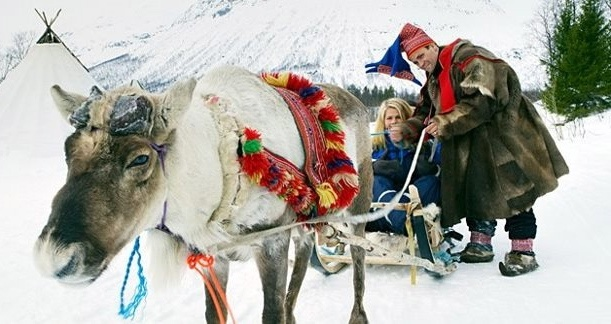 (Pinterest,2016)
(Pinterest, 2016)
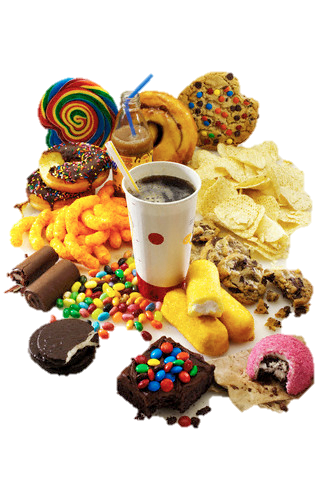 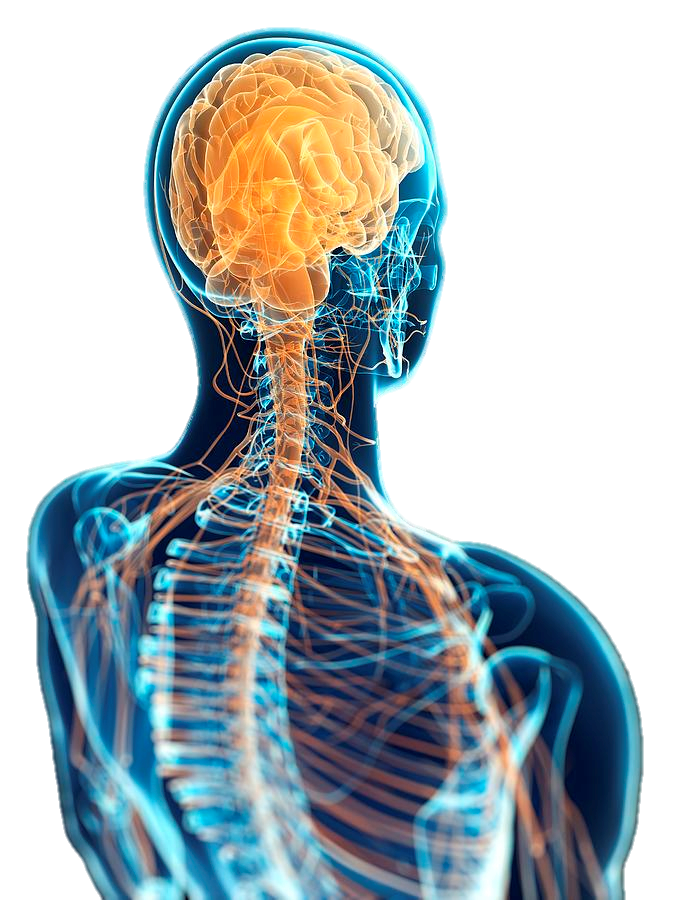 STRESS
Unhealthy Habits
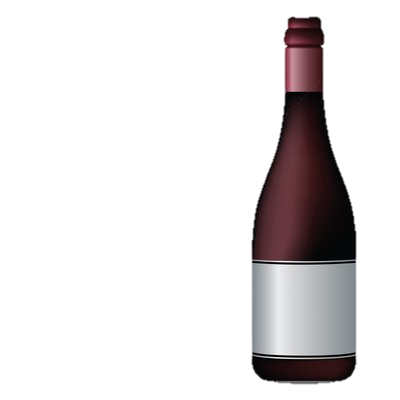 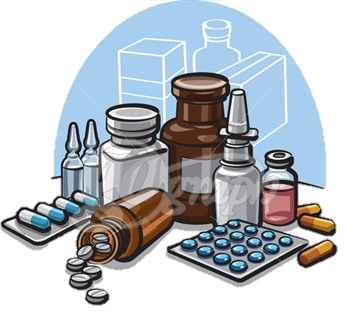 Immigrant
Black
Family
Friends
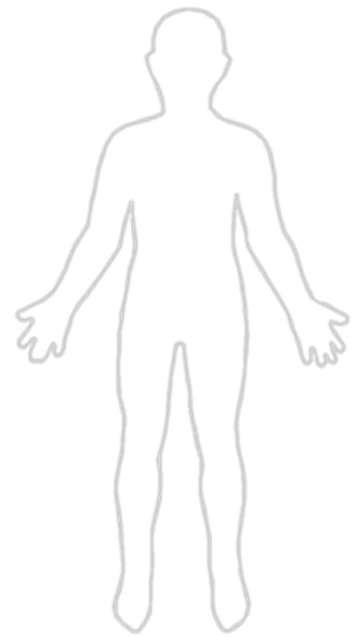 Lesbian
Hate
Support
Love
Nazi
Wonderful
Disabled
Beautiful
Happy
Kind
Old
Gay
However there is positive or good discrimination that aids individuals who are seen as discriminated groups!
Age Discrimination act
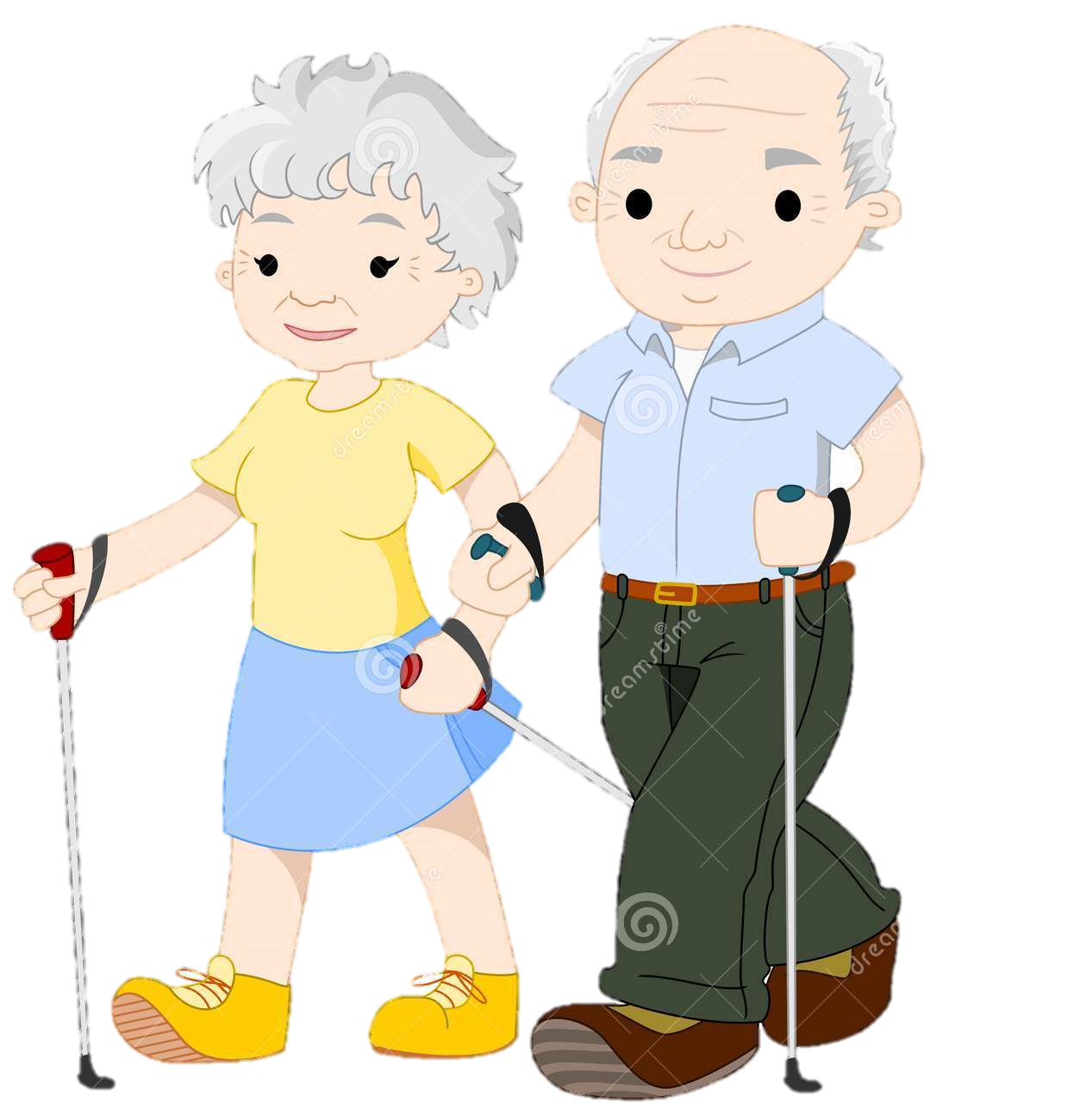 Providing Beneficial Aid
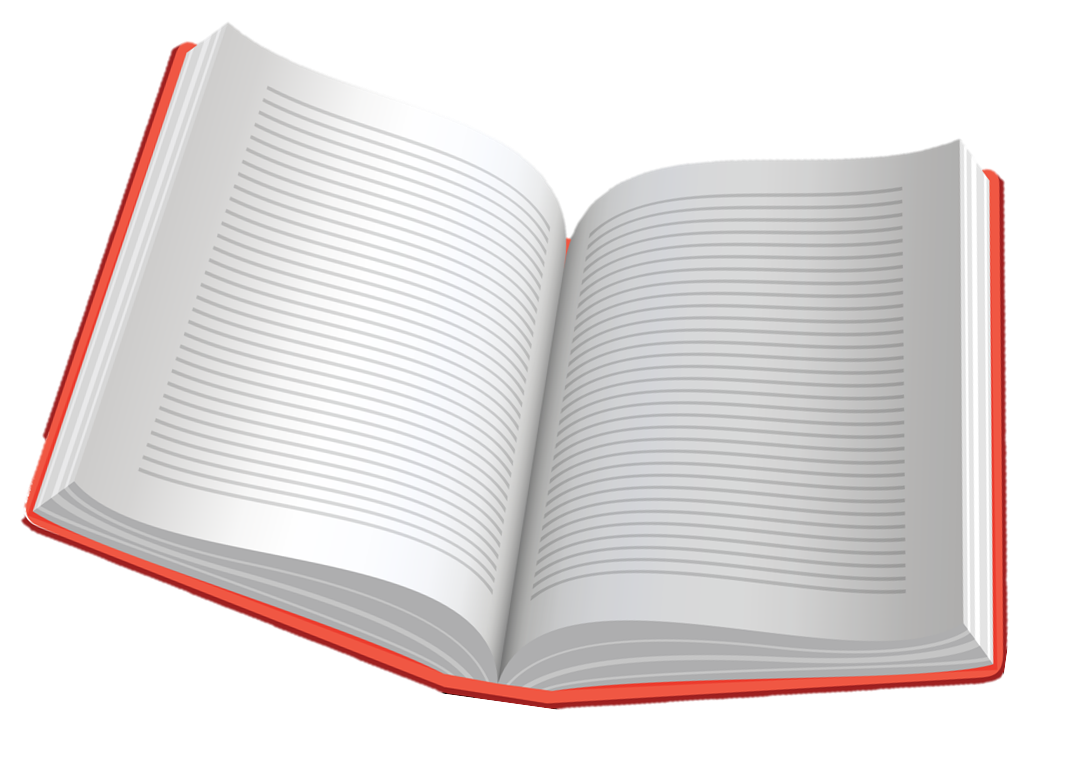 Helps
By
Experiencing Discrimination
Discriminated Groups Require Aid
Causes Illness
Positive Discrimination Initiates
Influences Unhealthy Habits
Discriminated Group Receives Aid
Lead to Additional Health Risks
It starts with you!
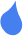 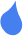 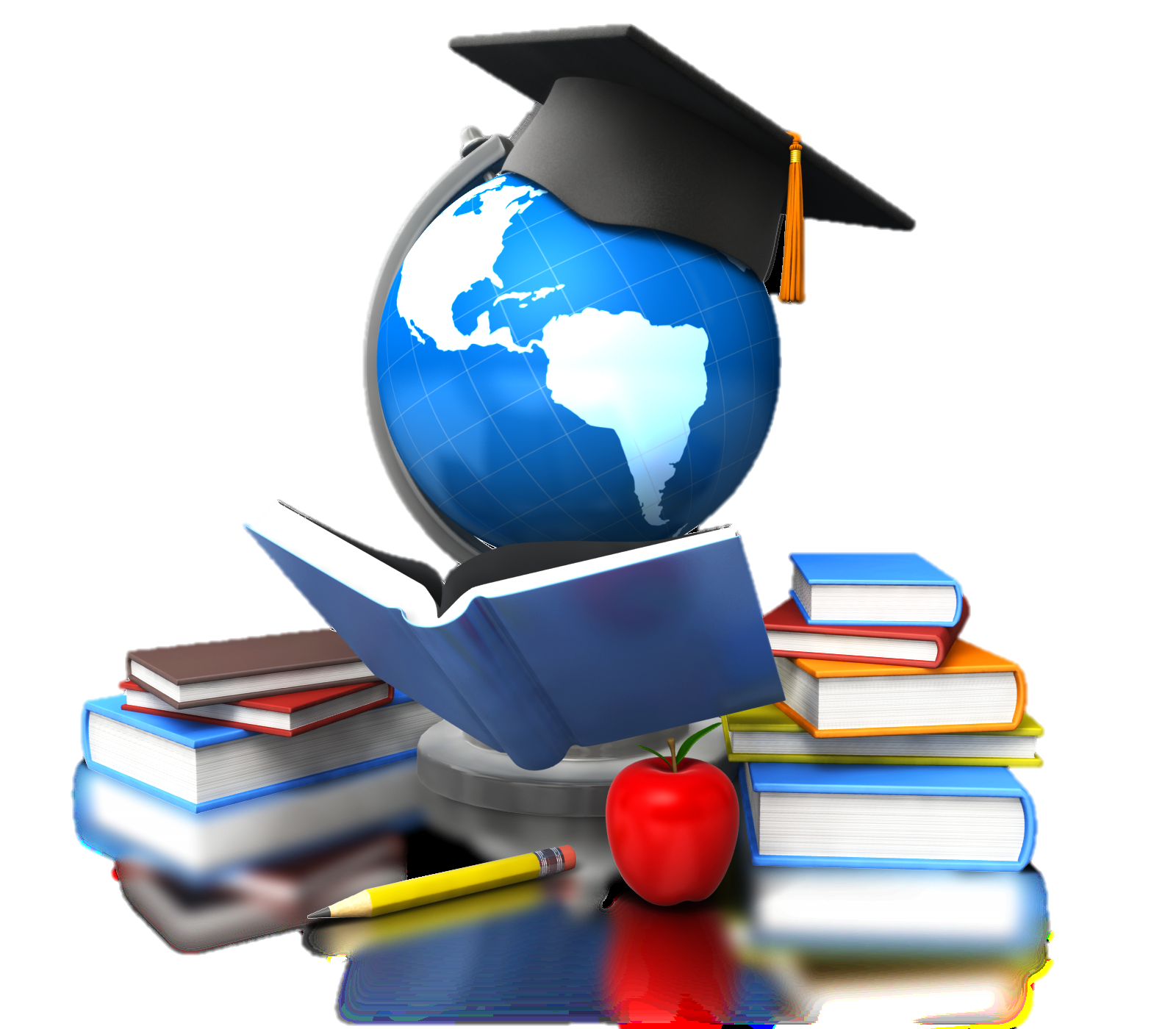 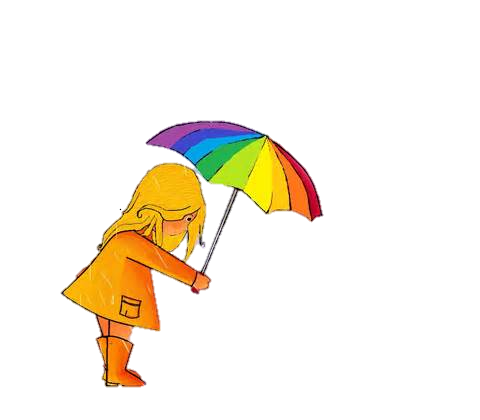 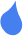 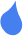 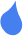 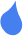 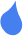 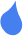 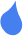 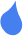 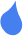 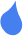 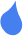 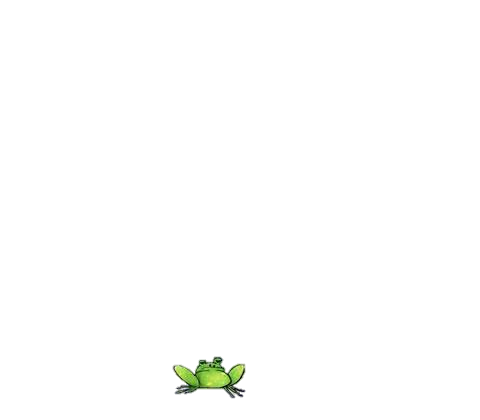 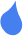 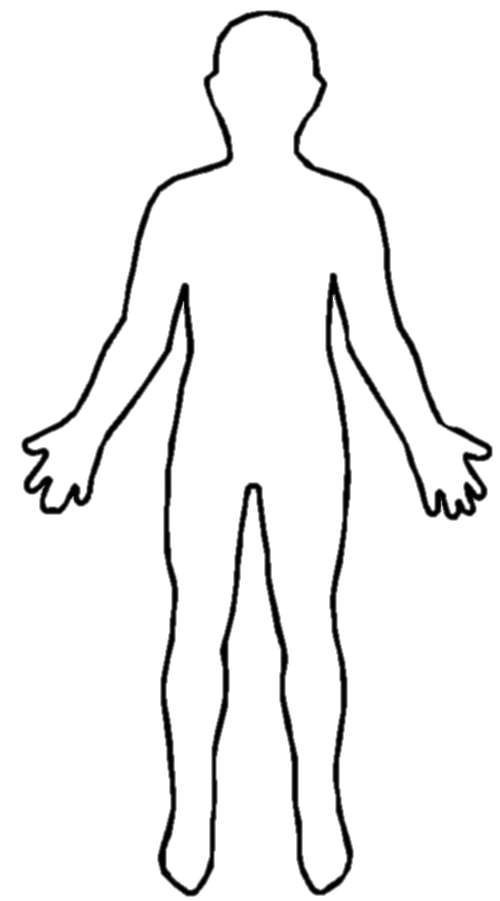 &
Stress
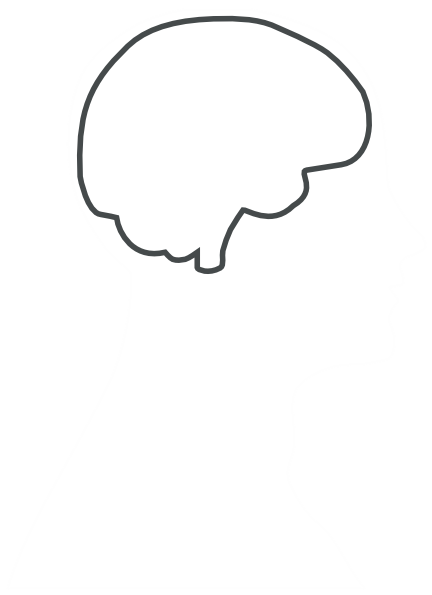 Discrimination
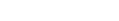 References


Australian Human Rights Commission. (2016, April 19). Retrieved April 19, 2016, from https://www.humanrights.gov.au/quick-guide/12078

Ethnic groups in Lapland. (n.d.). Retrieved May 09, 2016, from http://www.snipview.com/q/Ethnic_groups_in_Lapland?alt=Ethnic_groups_in_lapland

Gibbons, F. X., Kingsbury, J. H., Weng, C., Gerrard, M., Cutrona, C. E., & Wills, T. A. (2014, January). Effects of perceived racial discrimination on health status and health behavior: A differential mediation hypothesis [Scholarly project]. In Iastate.edu. Retrieved April 19, 2016, from http://lib.dr.iastate.edu/cgi/viewcontent.cgi?article=1002&context=psychology_pubs

Gilhooley, D. (2008, December 29). Positive discrimination and positive action. Retrieved April 19, 2016, from https://www.timeshighereducation.com/news/positive-discrimination-and-positive-action/404799.article

Hansen, K. L. (2015). Ethnic discrimination and health: The relationship between experienced ethnic discrimination and multiple health domains in Norway's rural Sami population. Retrieved April 19, 2016, from http://www.circumpolarhealthjournal.net/index.php/ijch/article/view/25125

Kolarcik, P., Geckova, A. M., Reijneveld, S. A., & Van Dijk, J. P. (2015, November 19). International Journal for Equity in Health. Retrieved April 19, 2016, from http://equityhealthj.biomedcentral.com/articles/10.1186/s12939-015-0270-z

Merriam-Webster. Merriam-Webster, 10 May 2016. Web. 10 May 2016. http://www.merriam-webster.com/dictionary/discrimination.

Pinterest. (n.d.). Retrieved from https://www.pinterest.com/pin/110760472056524138/

Things you didn’t know about reindeer. (2013). Retrieved May 09, 2016, from http://newpittsburghcourieronline.com/2013/12/24/things-you-didnt-know-about-reindeer/